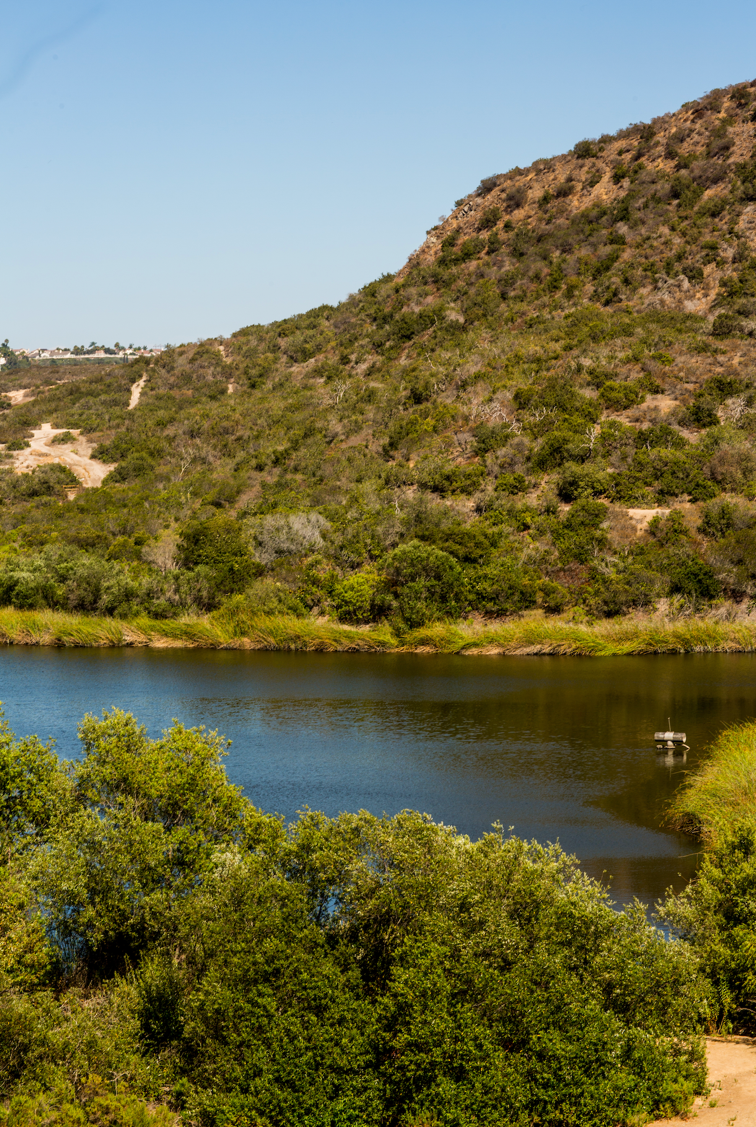 Presentation Title Goes Here
First Last, Title
Department

Month X, 2021
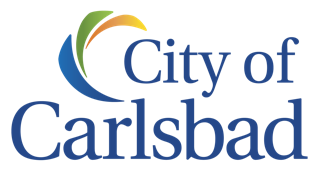 [Speaker Notes: Mayor
Introduction of item]
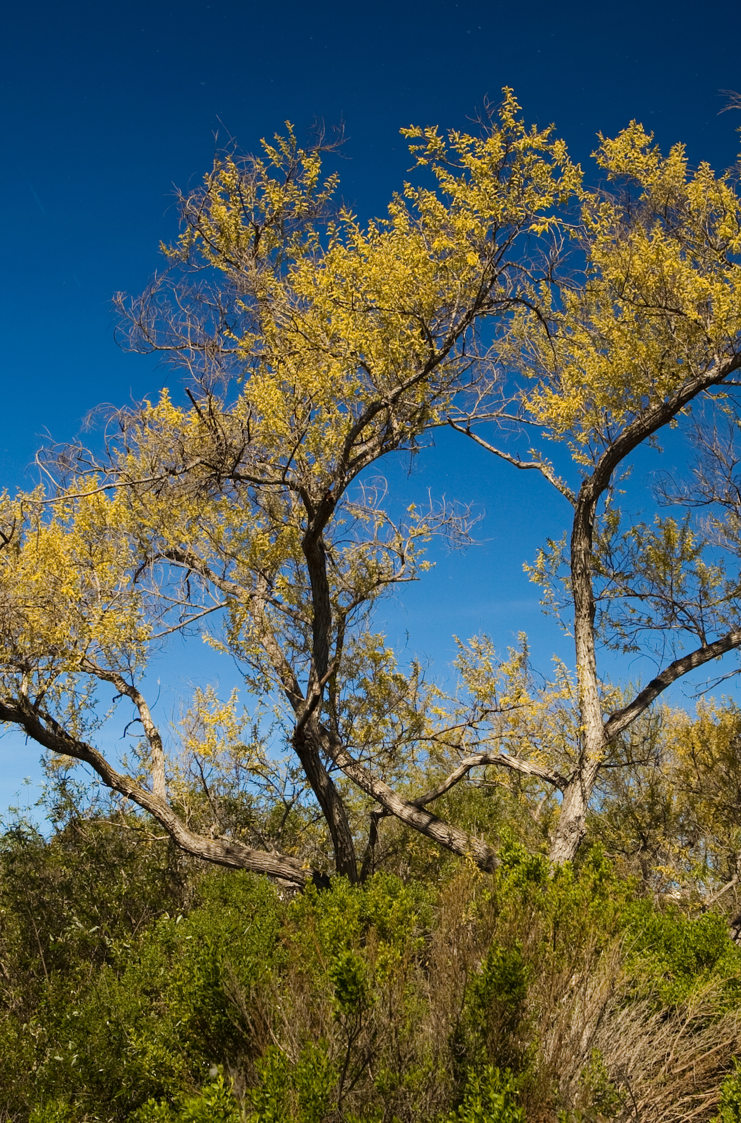 Presentation Title Goes Here
First Last, Title
Department

Month X, 2021
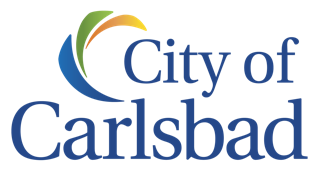 [Speaker Notes: Mayor
Introduction of item]
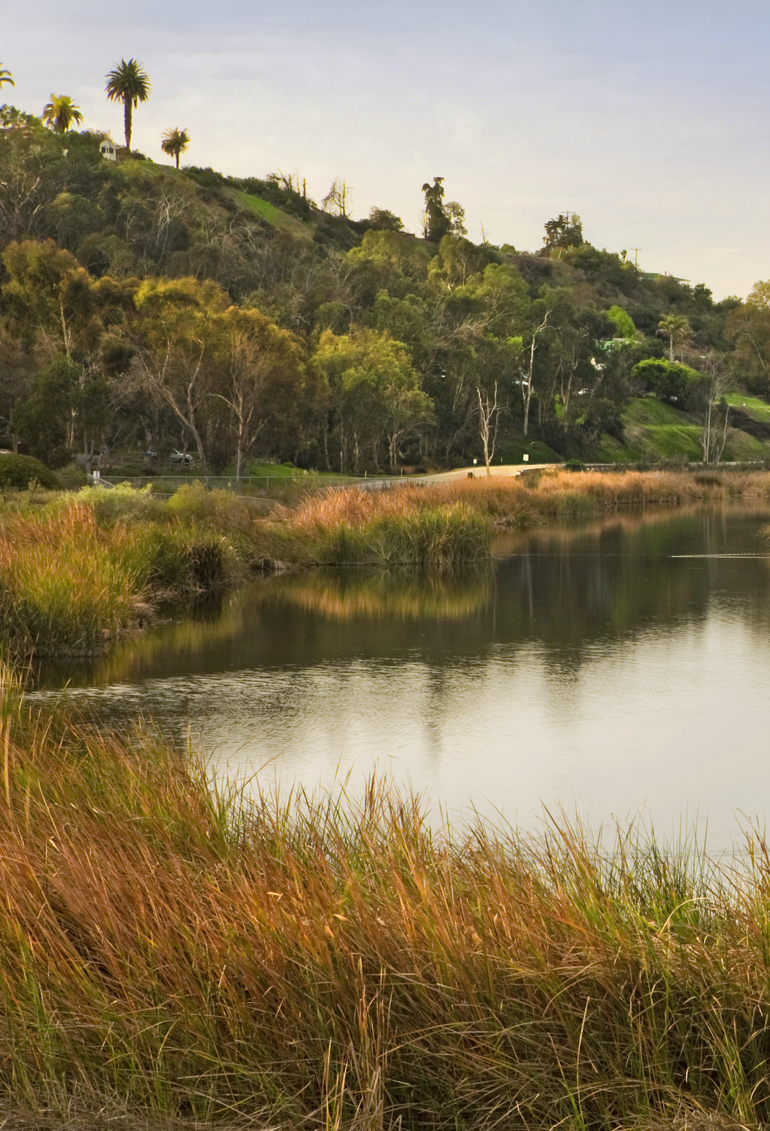 Presentation Title Goes Here
First Last, Title
Department

Month X, 2021
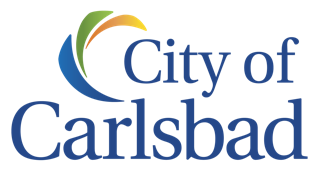 [Speaker Notes: Mayor
Introduction of item]
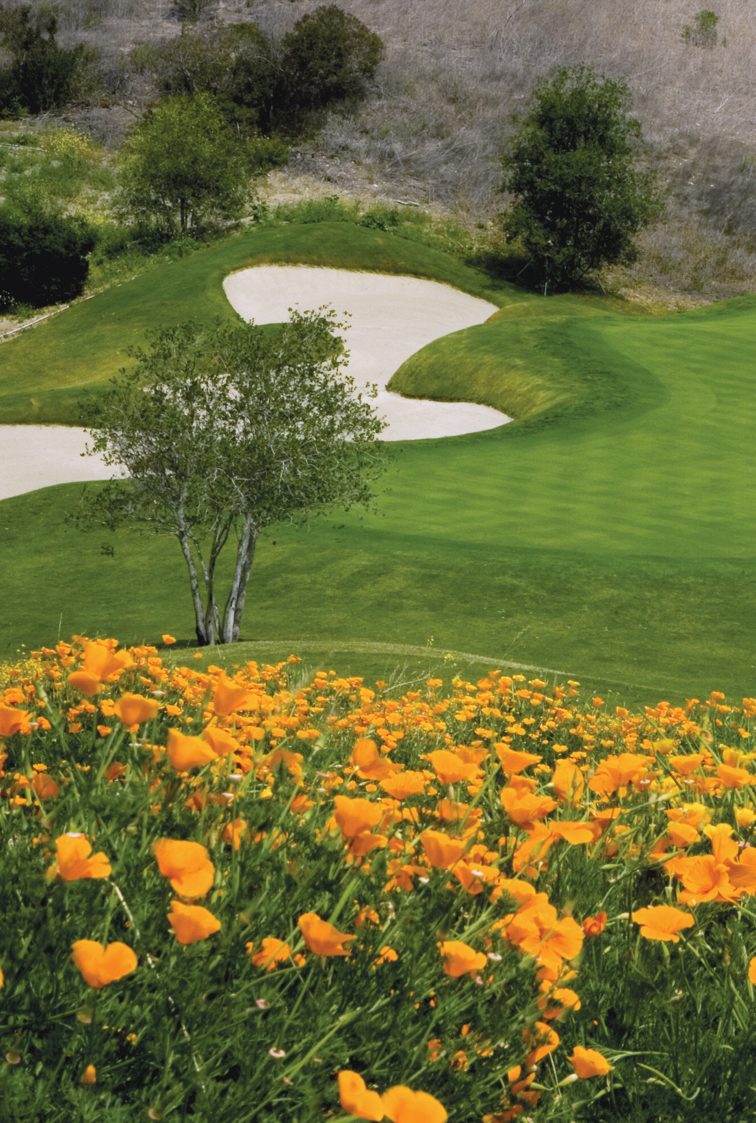 Presentation Title Goes Here
First Last, Title
Department

Month X, 2021
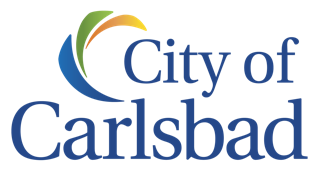 [Speaker Notes: Mayor
Introduction of item]
ITEM 10: SHORTENED TITLE HERE
Today’s Presentation
Overview
City Council goals
Budget summary
Strategic Digital Transformation Program
Capital Improvement Program
Master Fee Schedule update
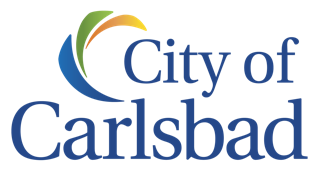 [Speaker Notes: Scott
Thank you, mayor.
This afternoon, we will start with an overview, then get right into a detailed presentation of economic and fiscal issues, followed by …]
ITEM 10: RENNOVATION PROJECT
PROPOSED ACTION
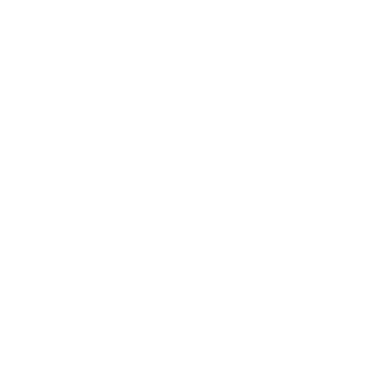 Adopt a resolution approving the plans, specifications and contract documents and authorizing the City Clerk to advertise for bids for the Carlsbad Police and Fire Headquarters (formerly known as the Safety Center) Renovation Project Capital Improvement Program Project No. 4715.
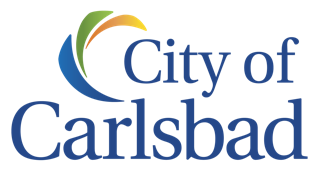 ITEM 10: SHORTENED TITLE HERE
Sample Content Slide
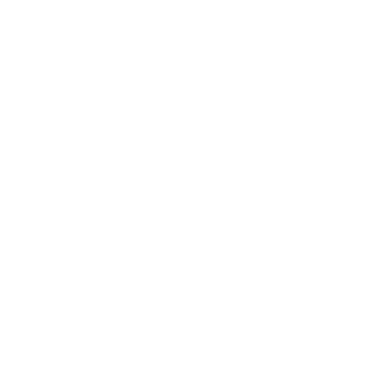 Keep bullets to one line if possible
No more than 5 lines per slide
Summarize your key points
Use sentence case
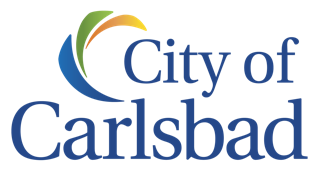 Sample Process Graphic
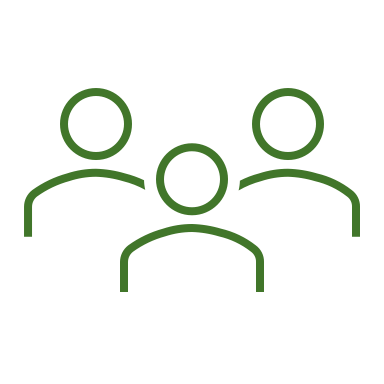 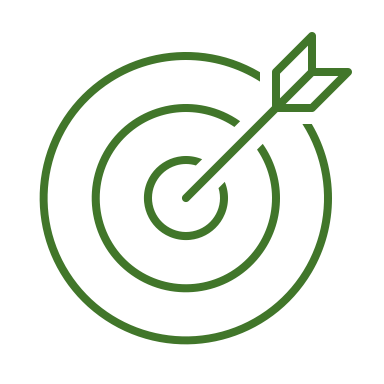 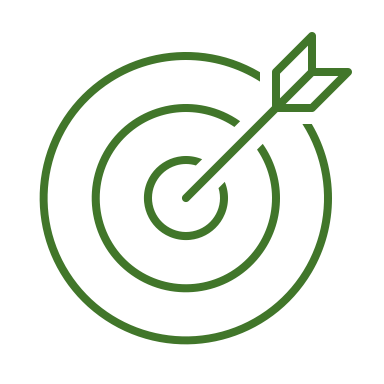 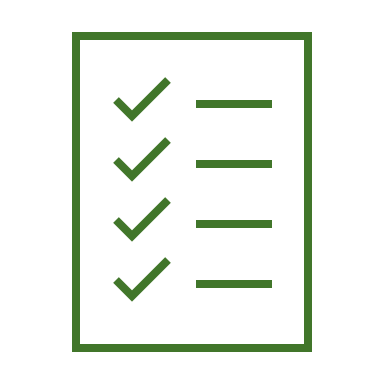 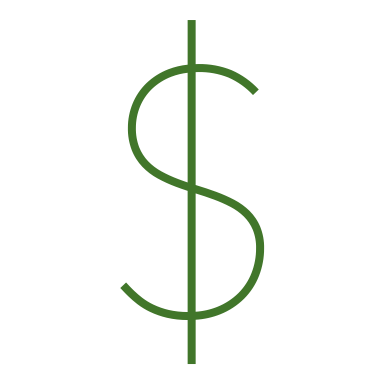 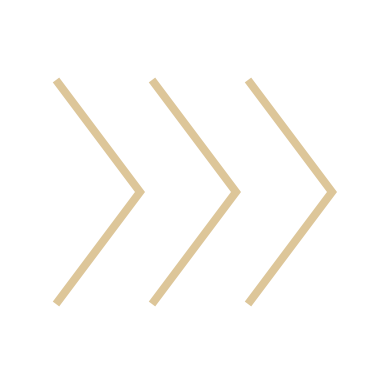 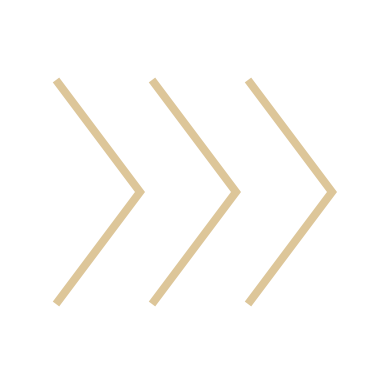 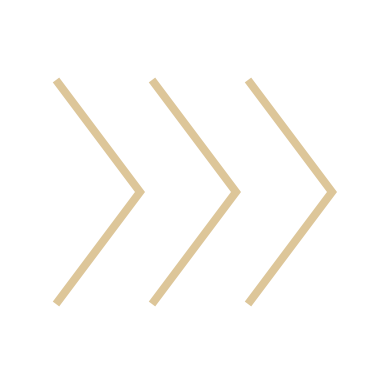 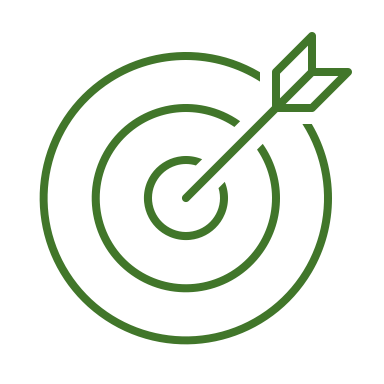 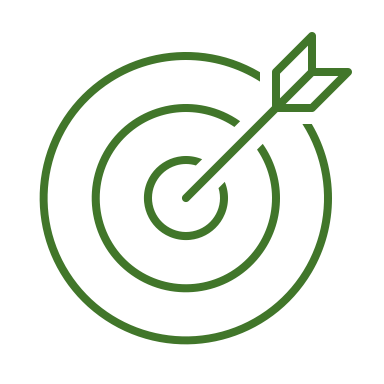 ANNUAL budget
Work plan
Community Vision
Council Goals
ITEM 10: SHORTENED TITLE HERE
Sample Table
One-time			Ongoing			Total FY 21-22
Growth management			$350,000			TBD				$350,000
Homelessness				$3,609,795			$1,296,912			$4,905,708	
Fire/emergency services		$1,940,675			$2,535,074			$4,475,749

											TOTAL 		$9,731,457
Sample Chart
ITEM 10: SHORTENED TITLE HERE
10
ITEM 10: SHORTENED TITLE HERE
Timeline Example
DATE HERE
Another milestone goes here.
DATE HERE
List milestone here
DATE HERE
List milestone here
Date
DATE HERE
Another milestone goes here.
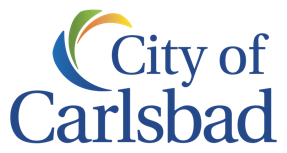 DATE HERE
And another milestone here
ITEM 10: SHORTENED TITLE HERE
TITLE GOES HERE
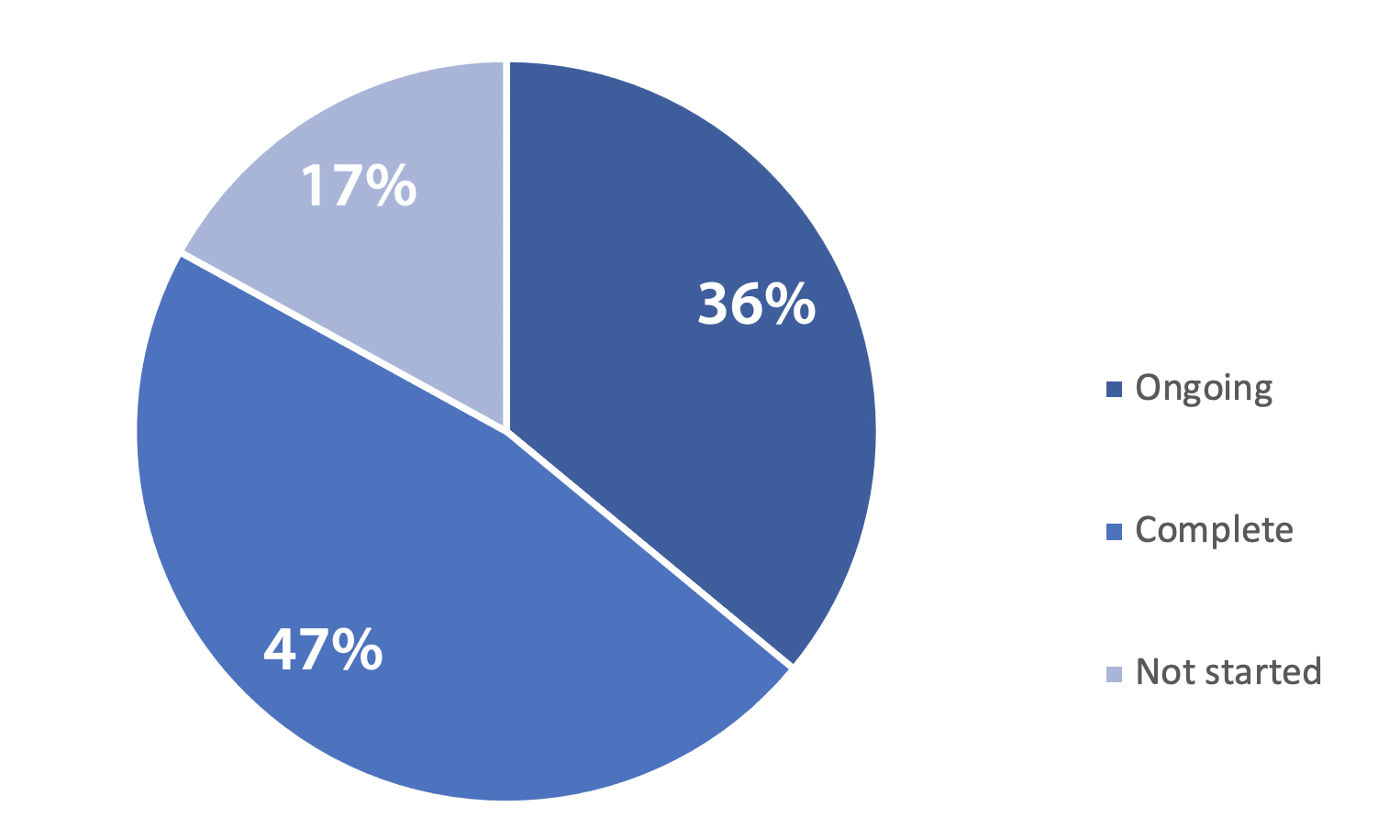 Complete
In progress/ongoing
Not started
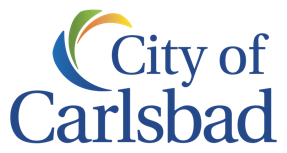 ITEM 10: SHORTENED TITLE HERE
RECENT WORK
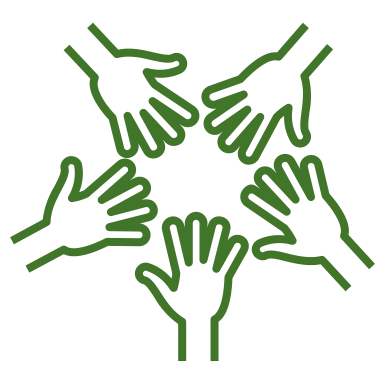 Community Resource Center
$400,000 Flexible Housing Subsidy Pool
North County Homeless Working Group
Service provider connections
Updated ordinances
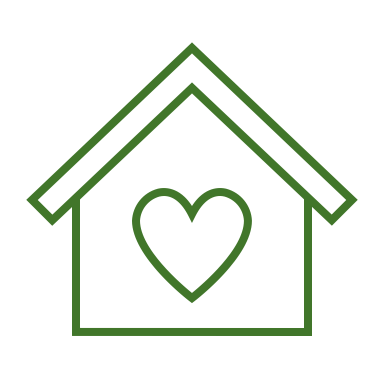 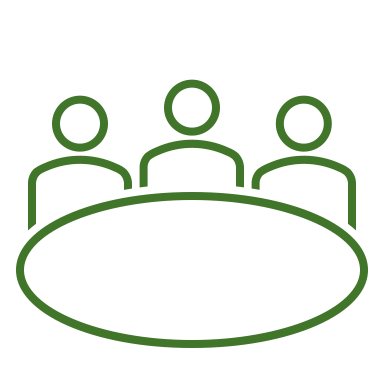 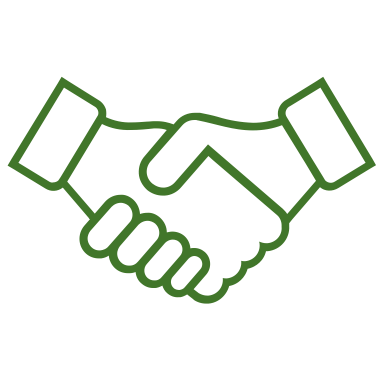 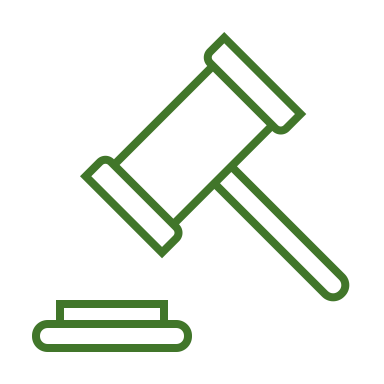 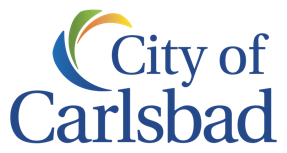 ITEM 10: SHORTENED TITLE HERE
TITILE GOES HERE
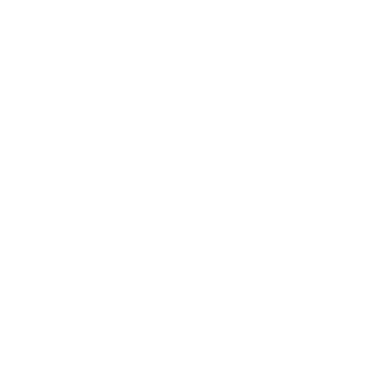 Urban Corps contract + services
219 cleanups in 2019 
113 cleanups in 2020
Temporary pause in March 2020 
CDC guidance due to COVID-19
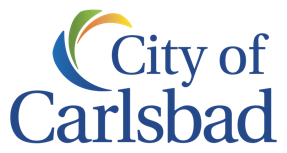 ITEM 10: SHORTENED TITLE HERE
TITLE GOES HERE
This format can be use for a list
Every item should be one line
This works for short lists
No more than five lines
Keep it simple
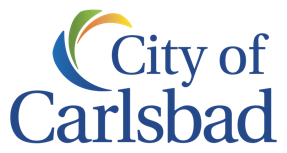 ITEM 10: SHORTENED TITLE HERE
INFOGRAPHIC STYLE
4
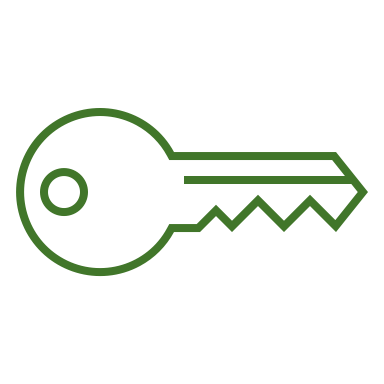 months
7
66%
59
day a week coverage
44
Moved into housing
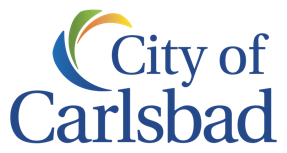 Individuals served
capacity
ITEM 10: SHORTENED TITLE HERE
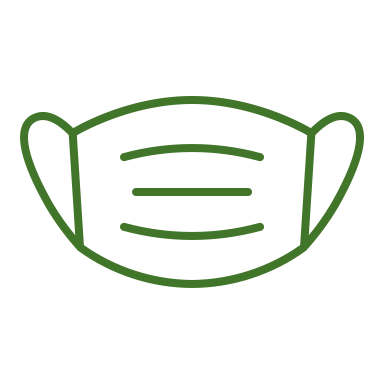 3,000
INFOGRAPHIC STYLE
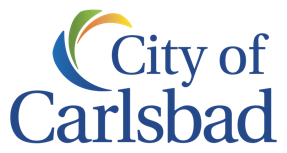 ITEM 10: SHORTENED TITLE HERE
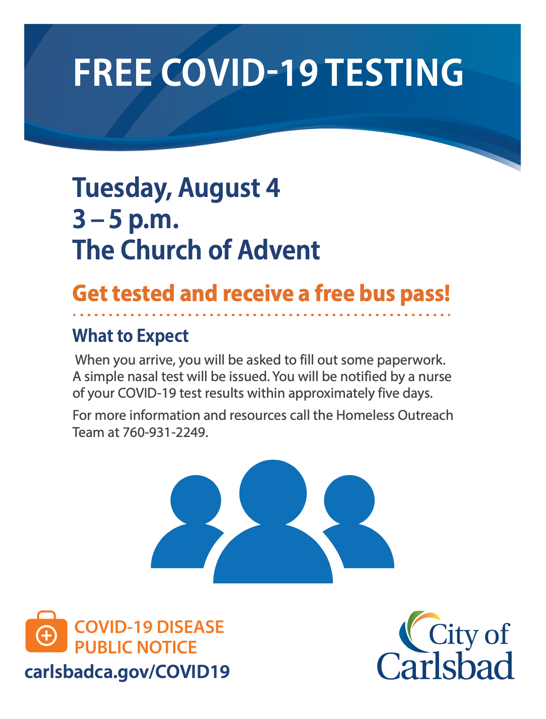 HEADING OR SHORT TOPIC
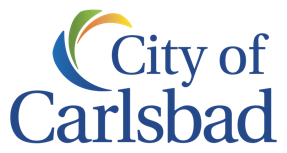 ITEM 10: SHORTENED TITLE HERE
HEADING
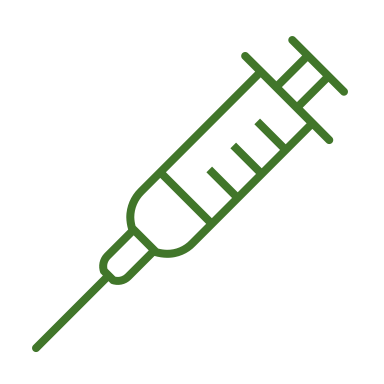 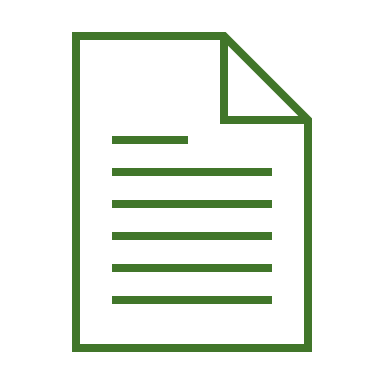 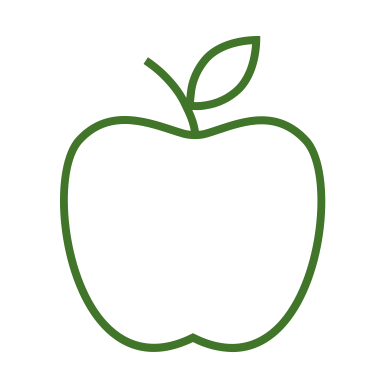 CAPTION
CAPTION
CAPTION
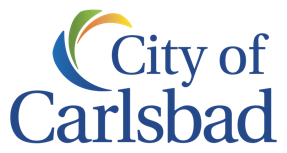 HEADING
HEADING
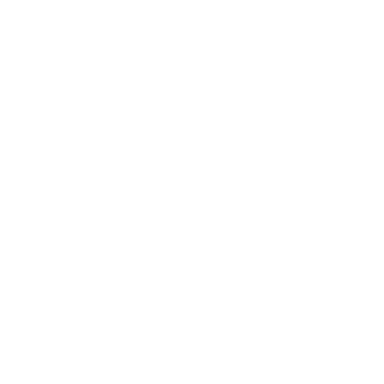 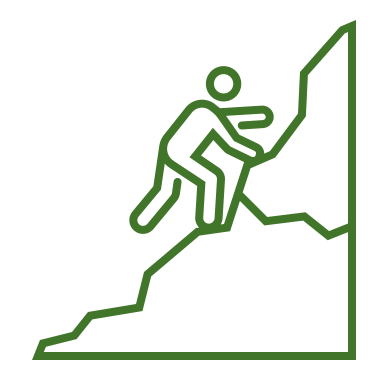 HEADING GOES HERE
HEADING
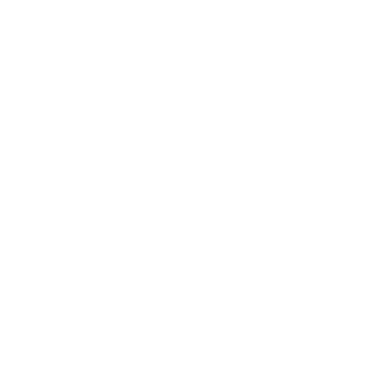 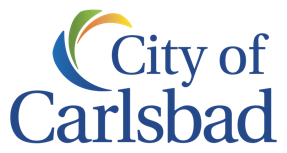 Icon style
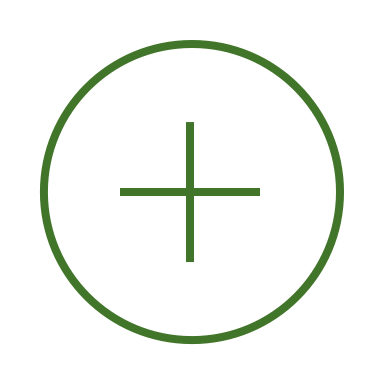 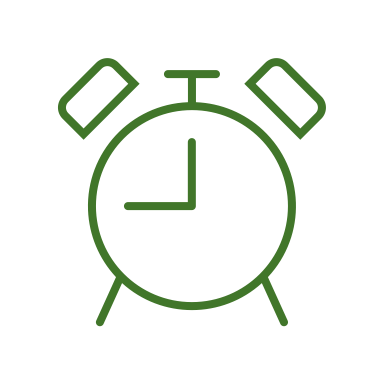 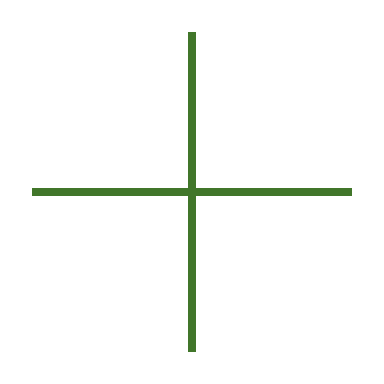 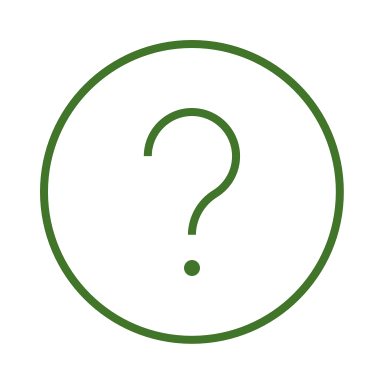 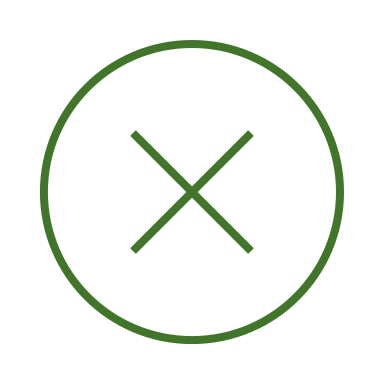 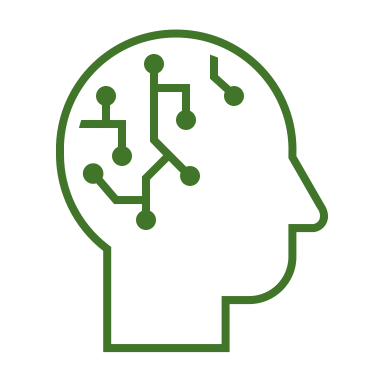 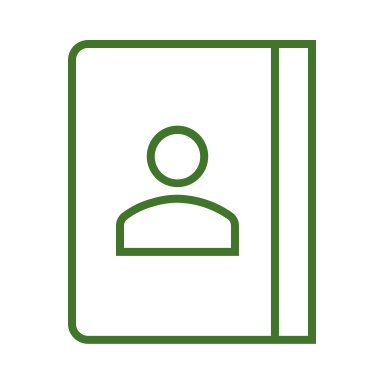 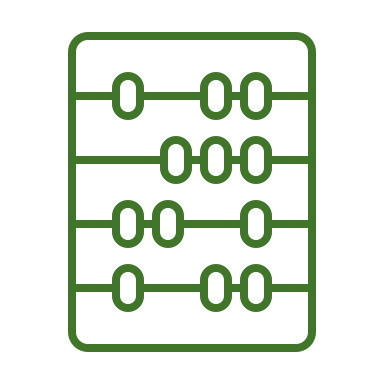 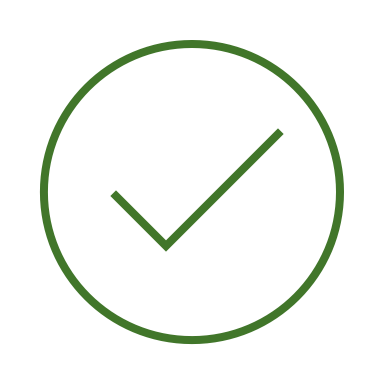 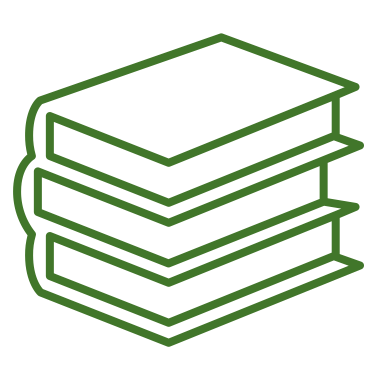 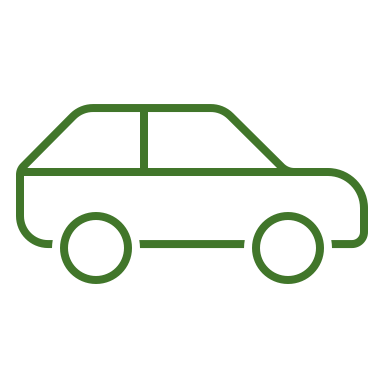 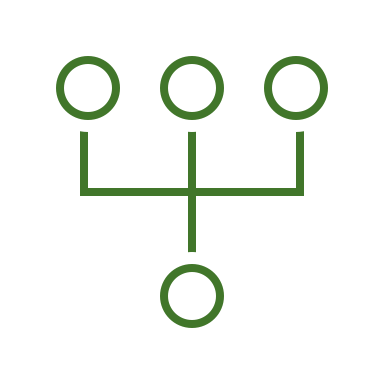 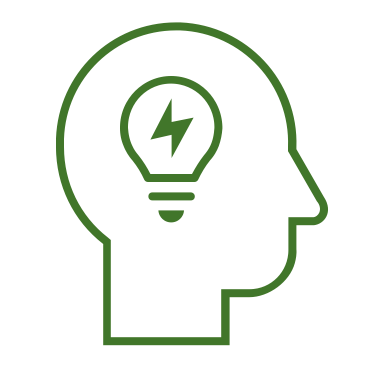 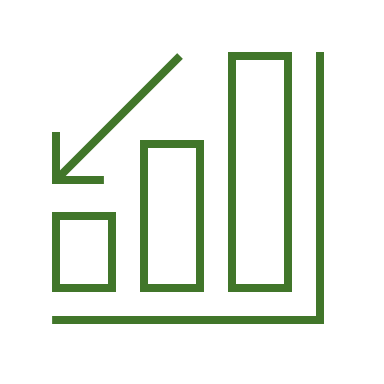 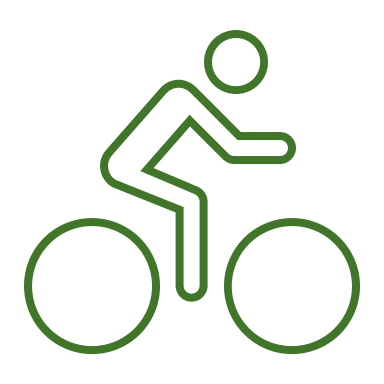 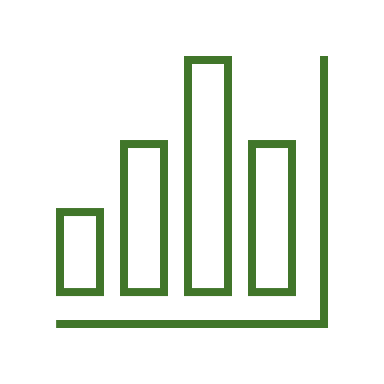 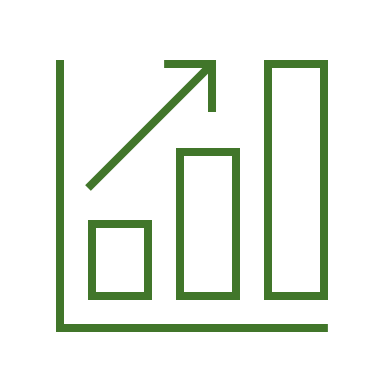 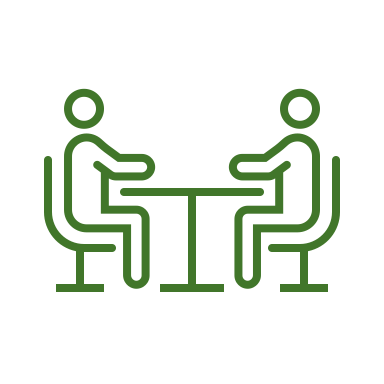 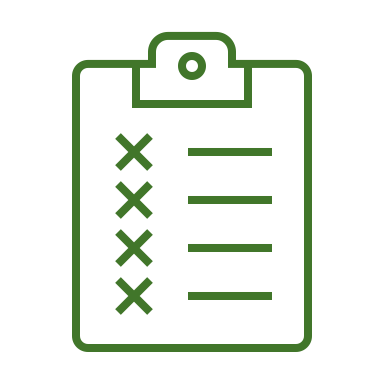 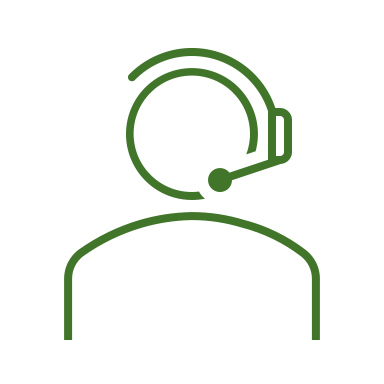 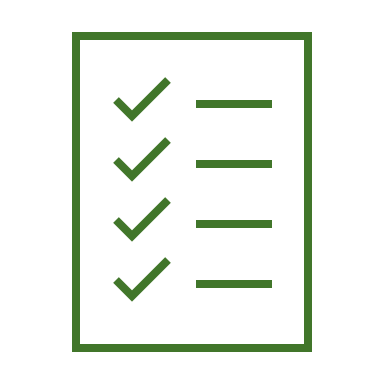 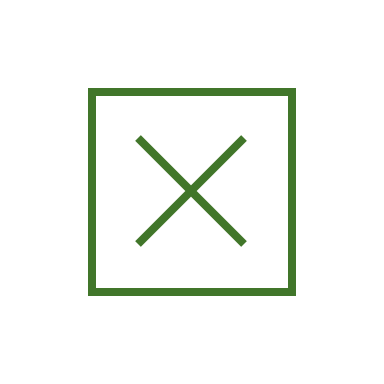 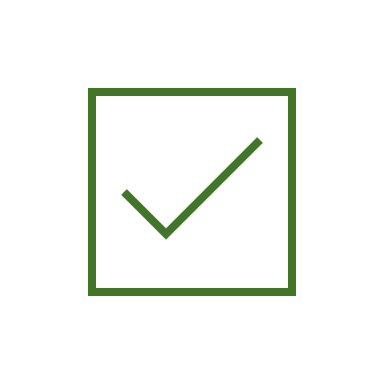 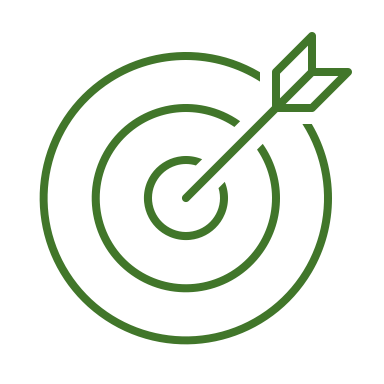 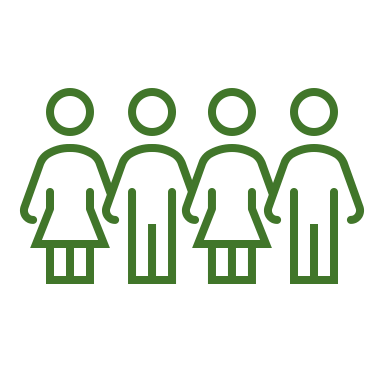 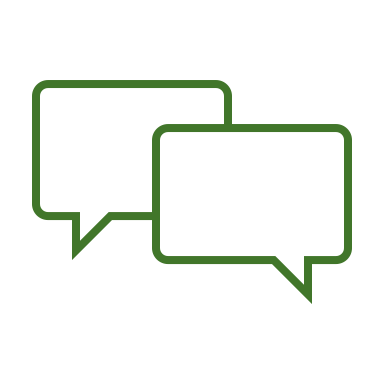 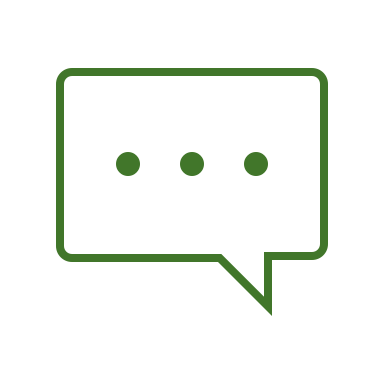 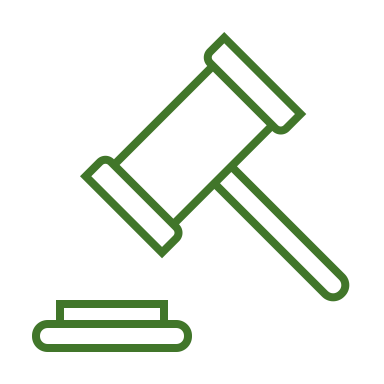 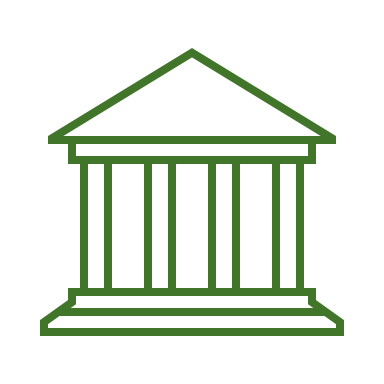 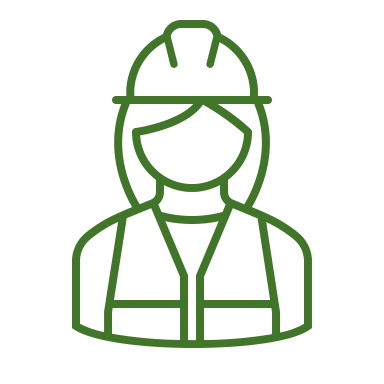 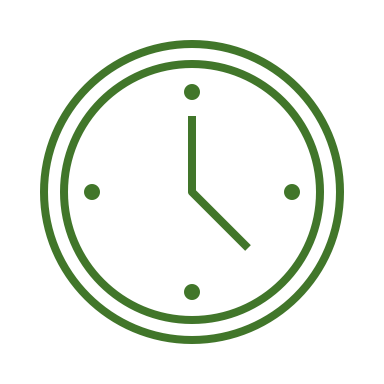 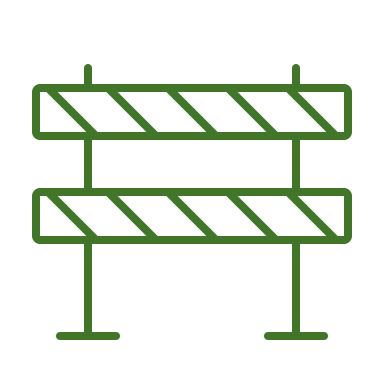 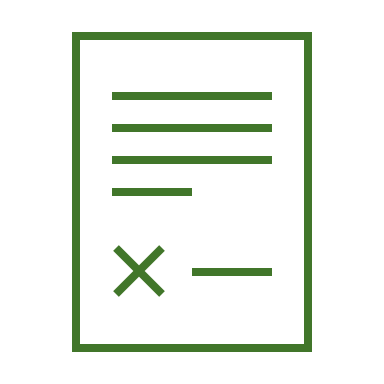 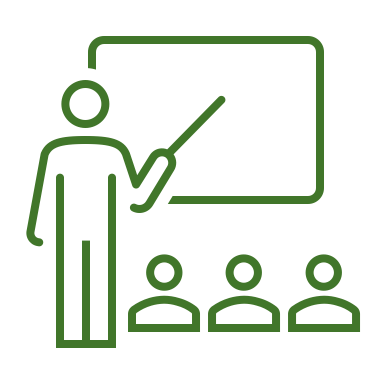 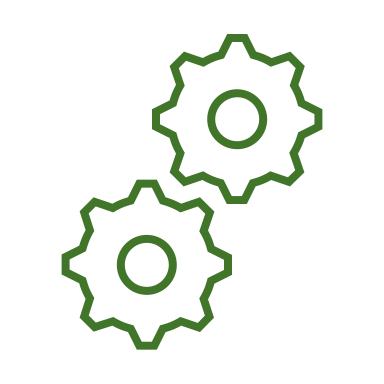 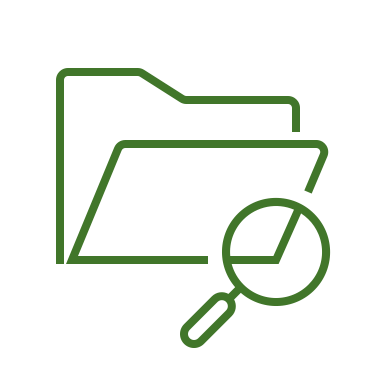 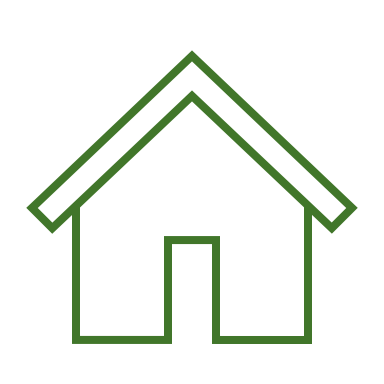 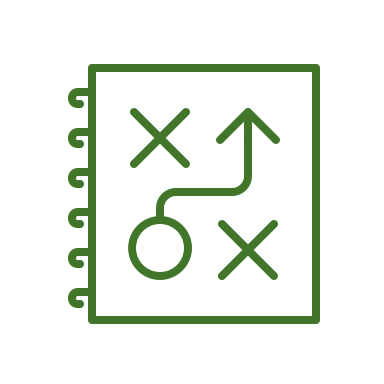 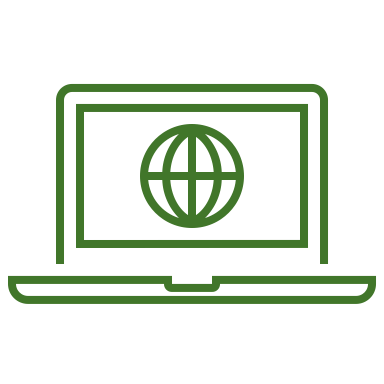 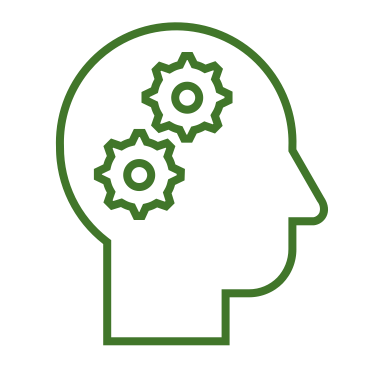 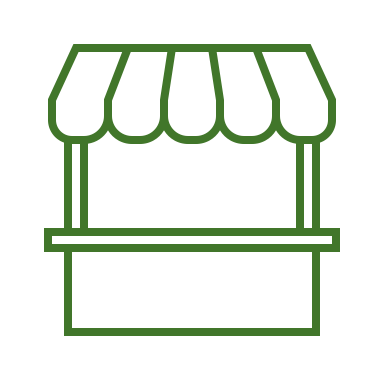 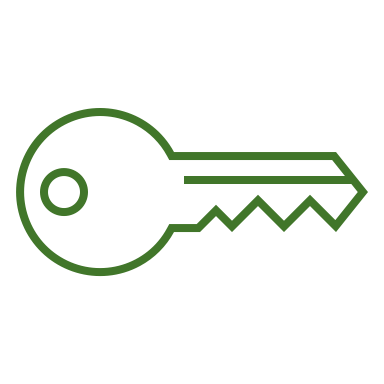 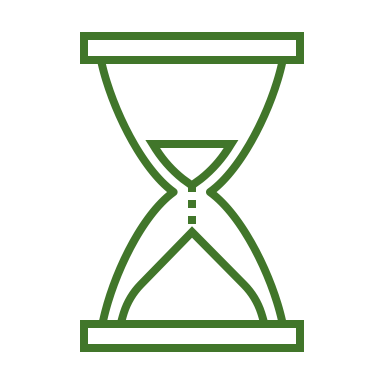 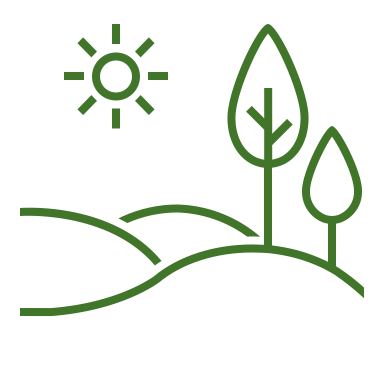 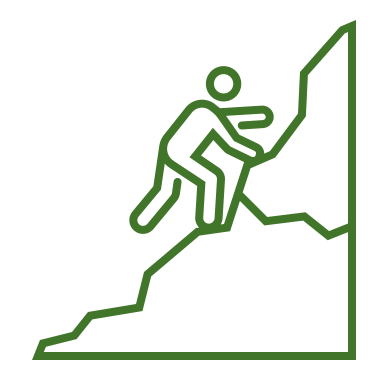 Icon style
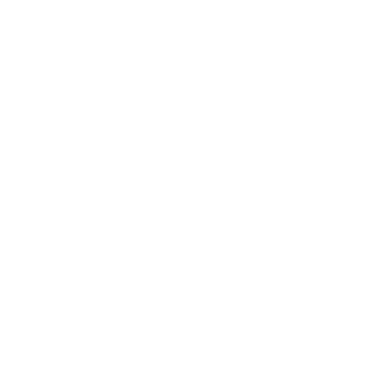 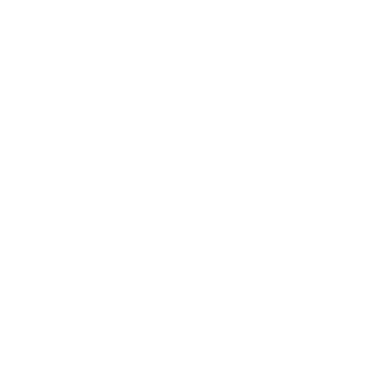 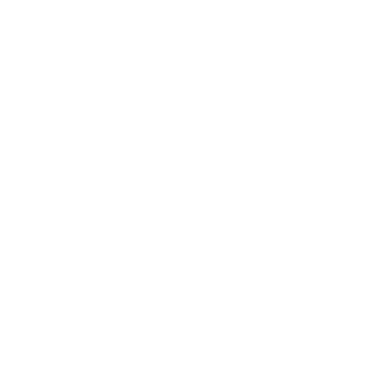 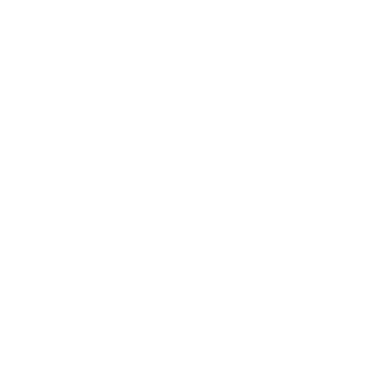 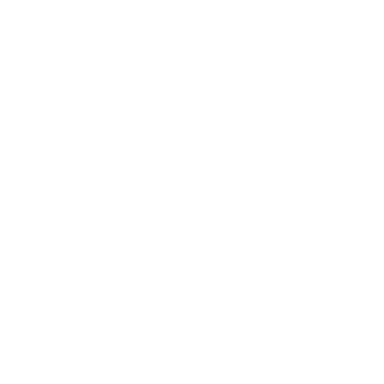 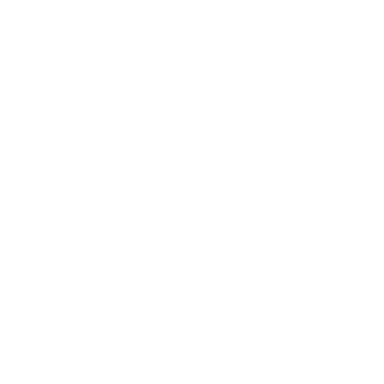 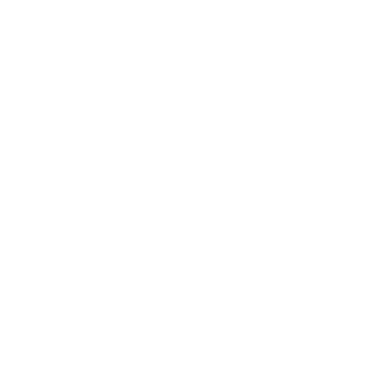 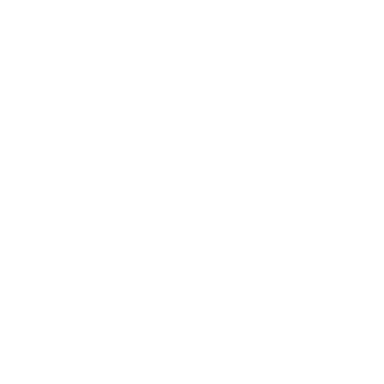 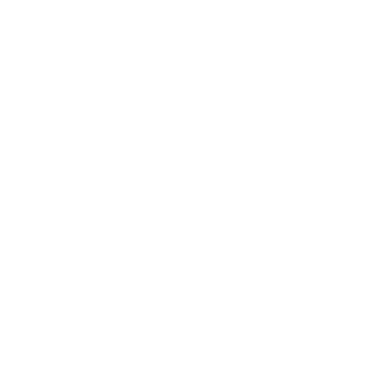 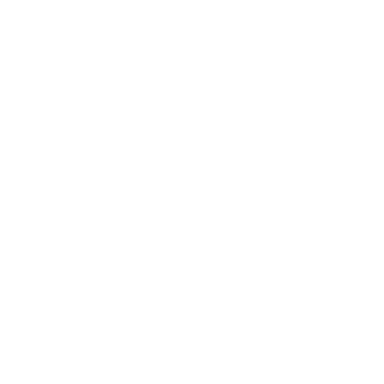 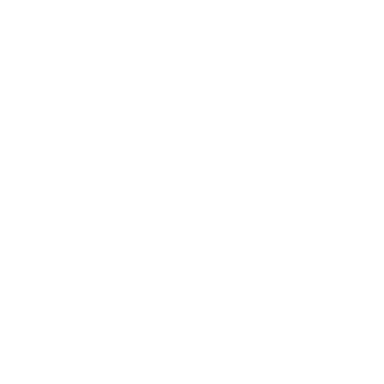 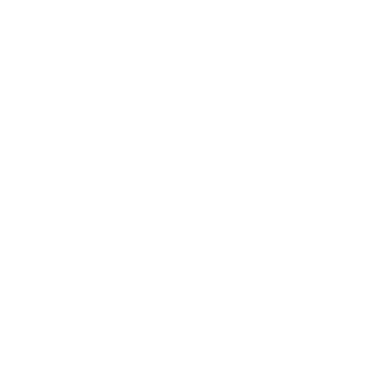 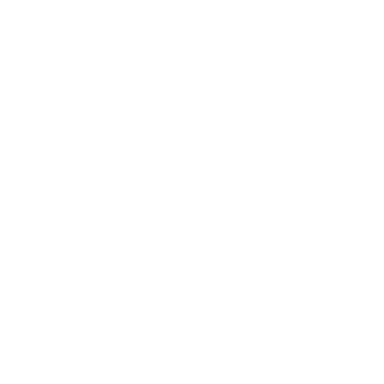 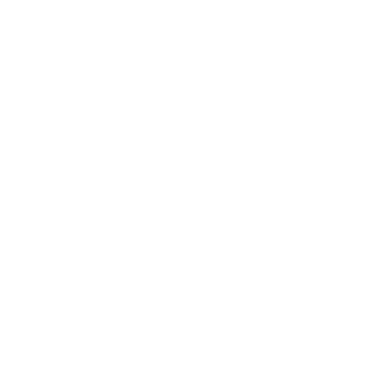 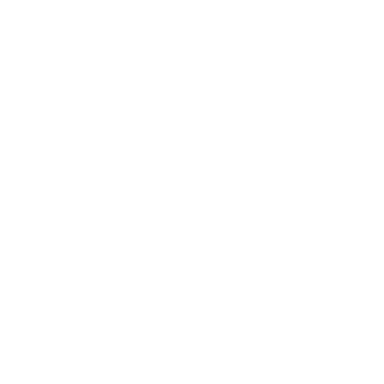 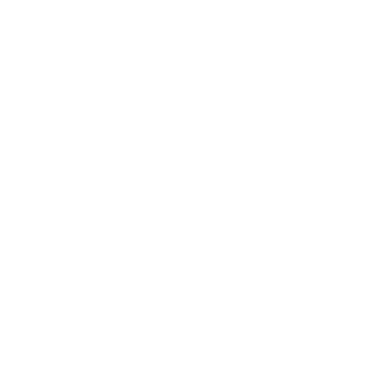 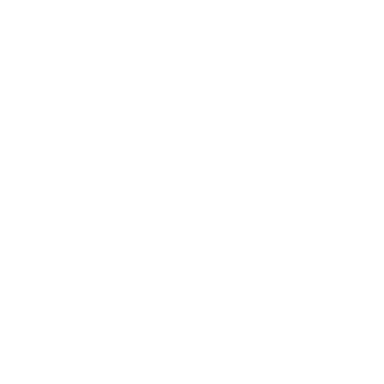 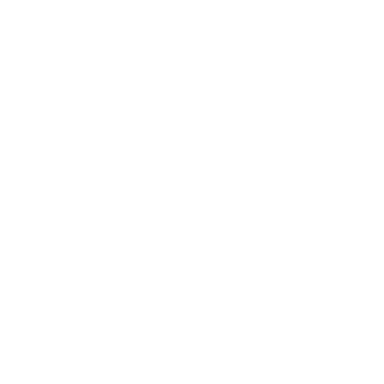 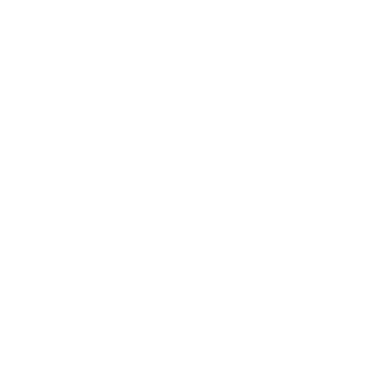 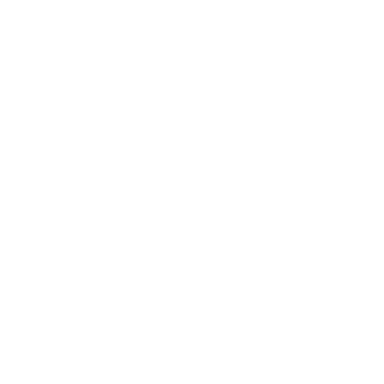 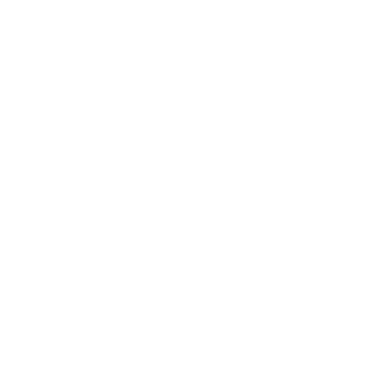 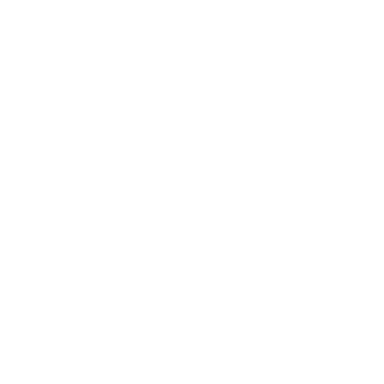 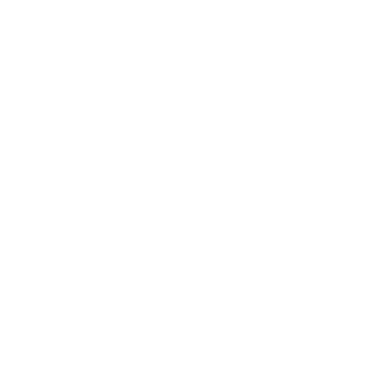 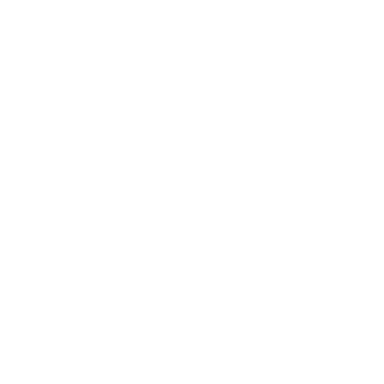 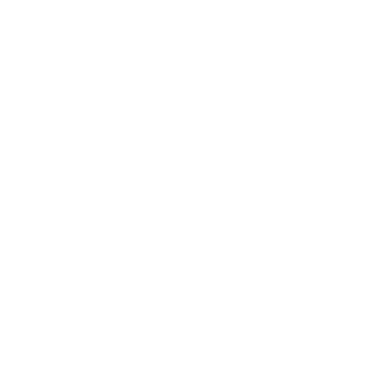 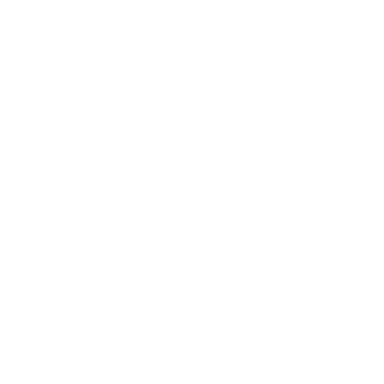 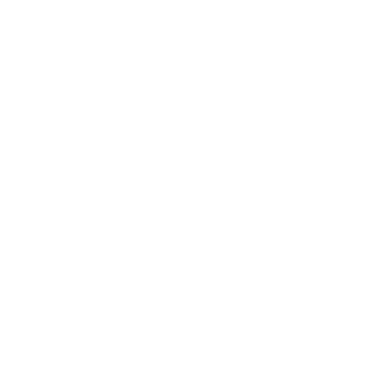 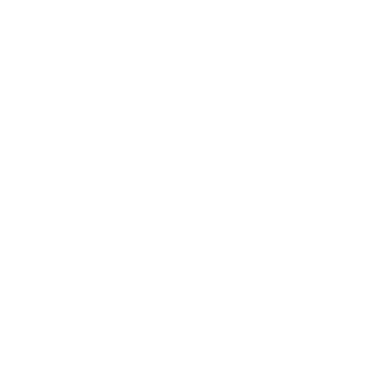 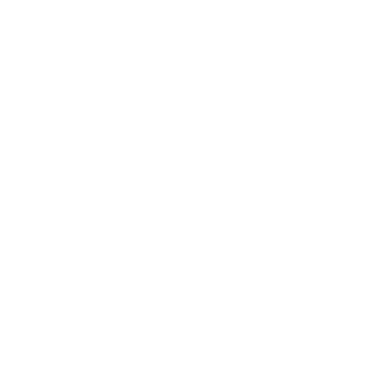 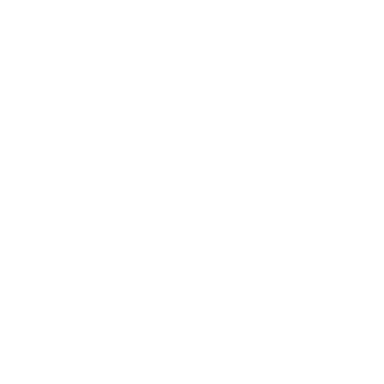 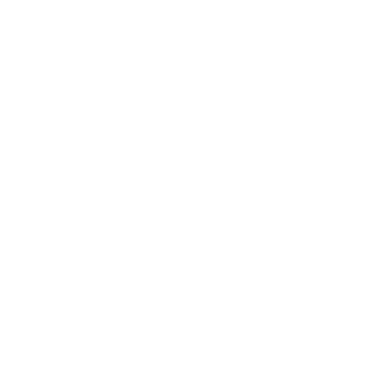 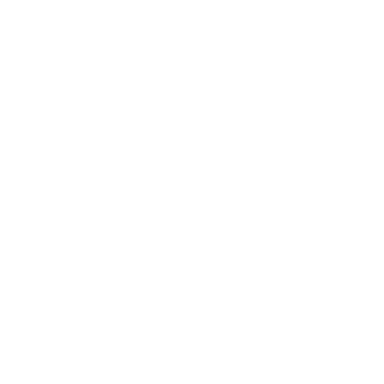 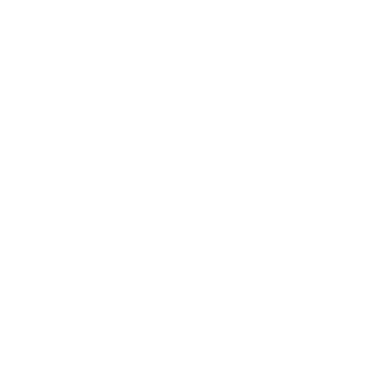 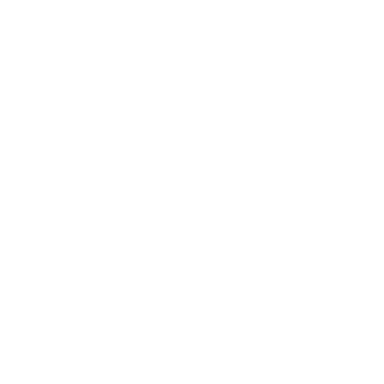 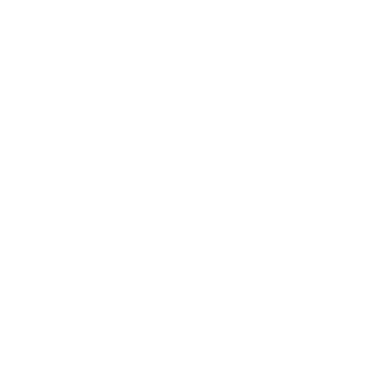 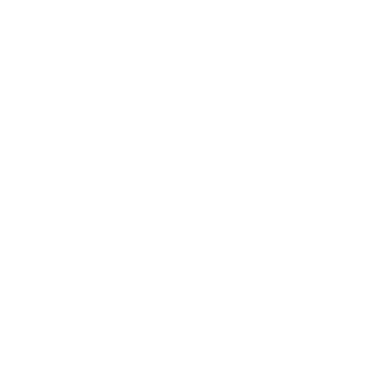 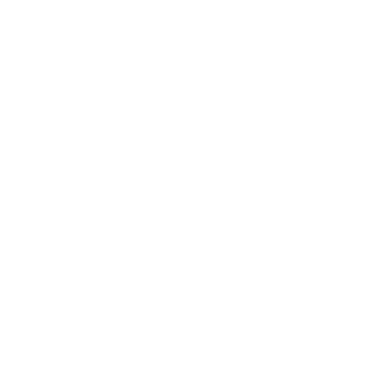 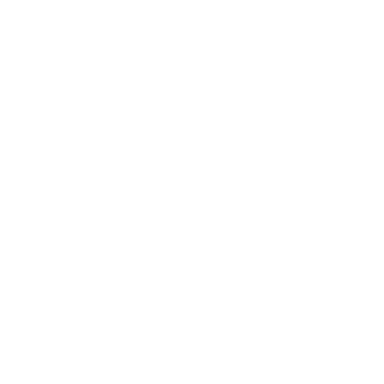 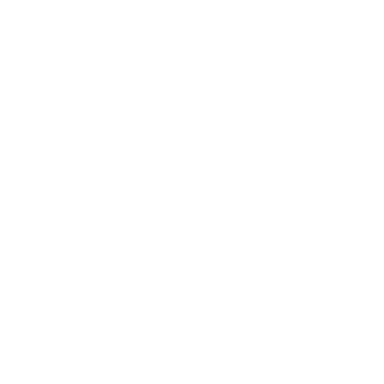 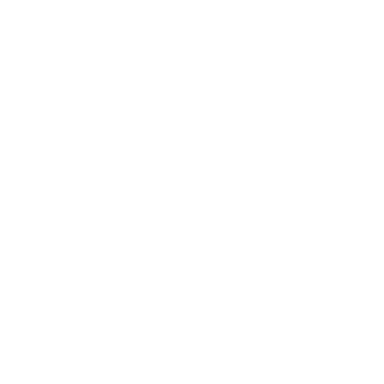 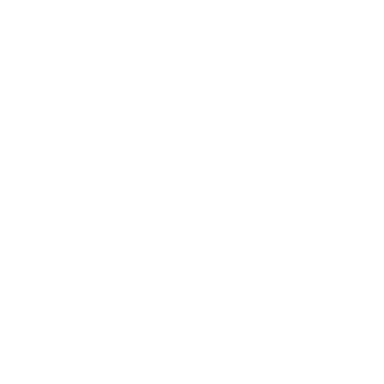 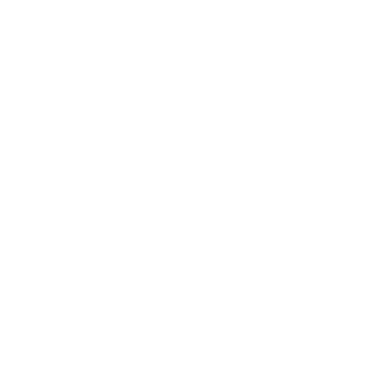 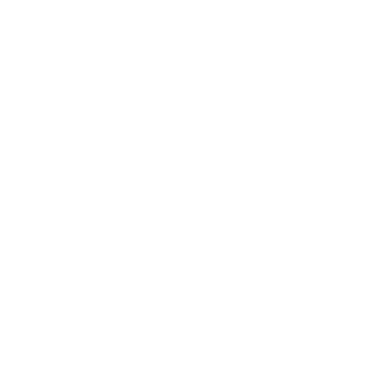 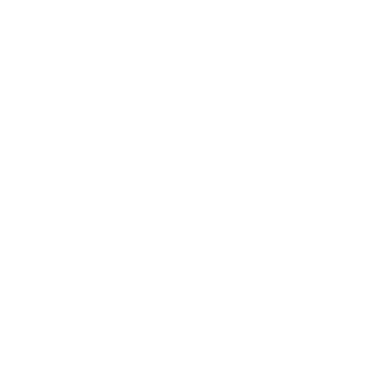 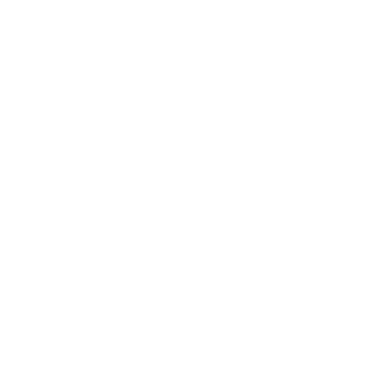 Color palette for reference
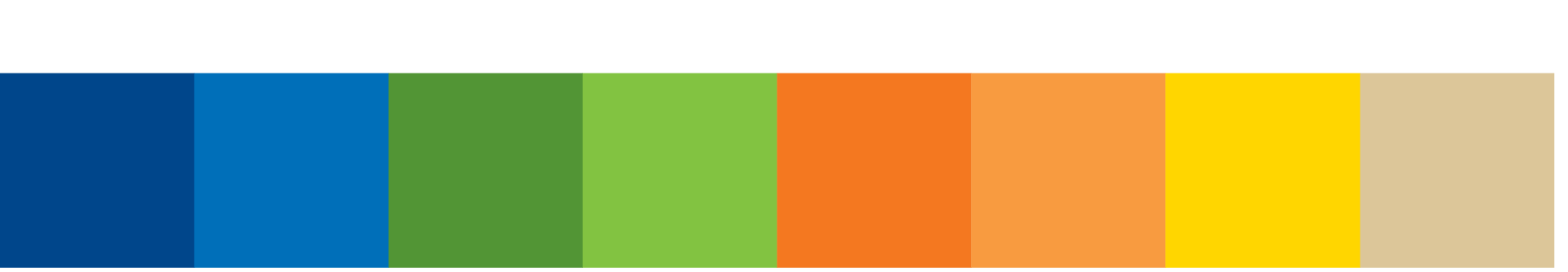